Министерство образования и науки УР
Управление образования Администрации города Ижевска
Муниципальное бюджетное образовательное учреждение
дополнительного образования «Дворец детского (юношеского) творчества»
Проект 
Акупунктурный  
Электростимулято
ШО’ОК
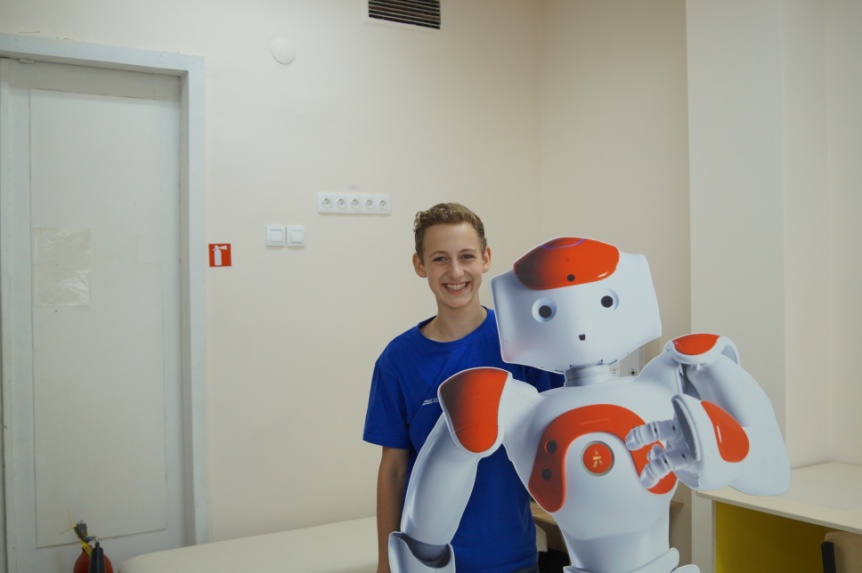 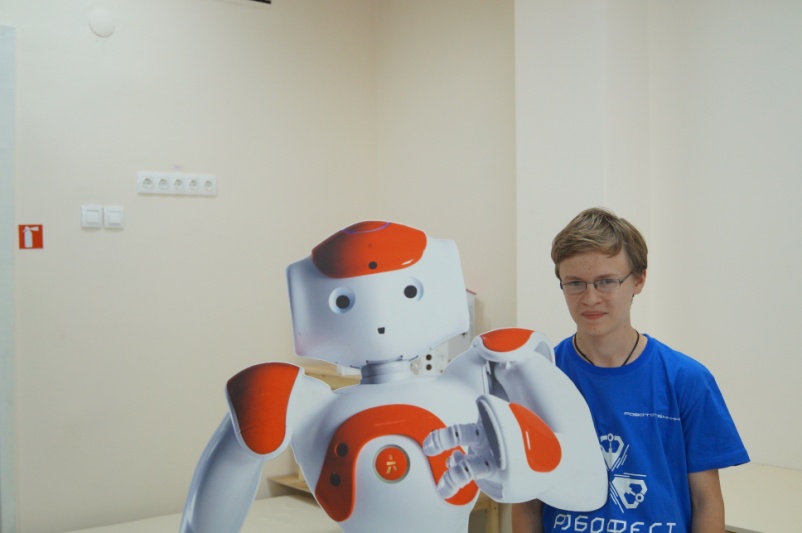 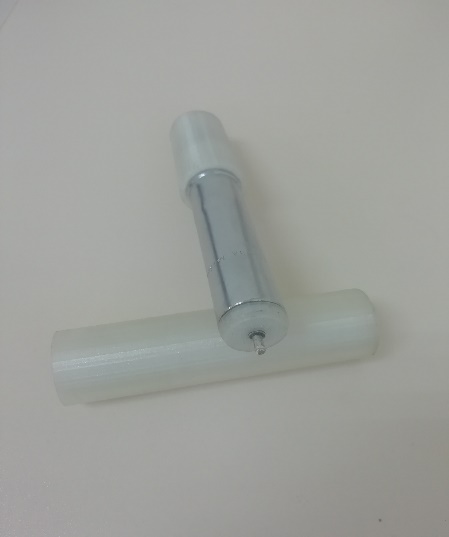 Авторы:
обучающиеся МБОУ ДО ДД(Ю)Т
Орлов Никита, Лапин Михаил,
 Руководители: 
Азиатцева Алена Вениаминовна,
 педагог дополнительного образования 
Чернов Павел Михайлович,
педагог дополнительного образования
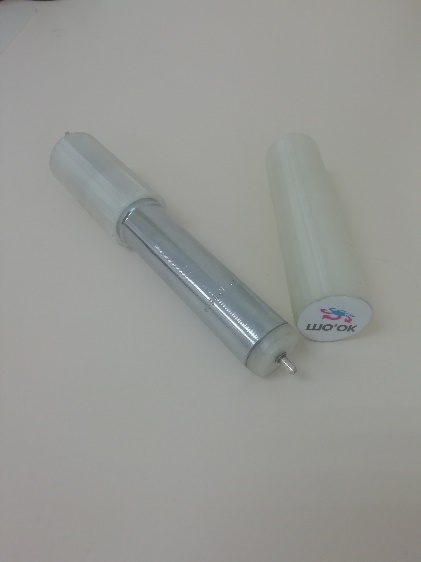 Акупунктурный электростимулятор
ШО’ОК
Схема работы
Сайт
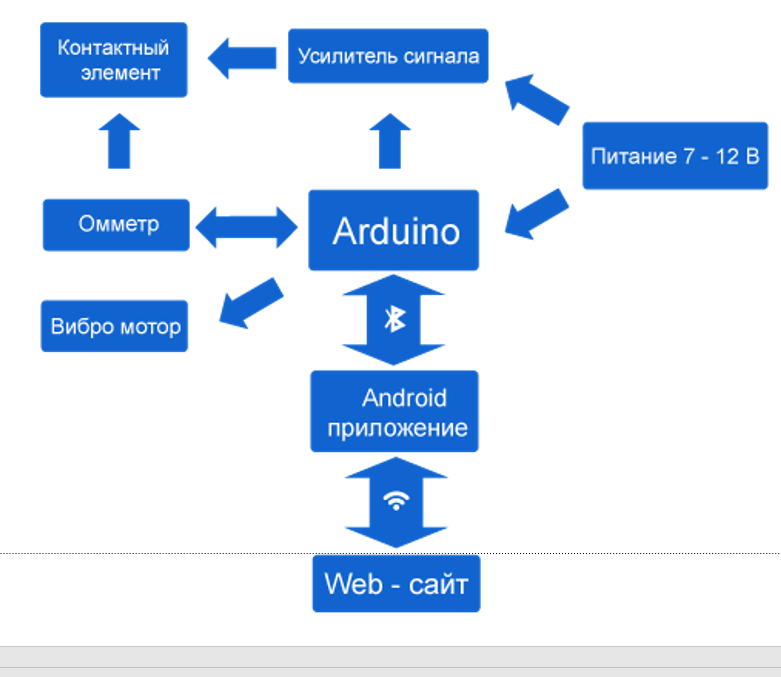 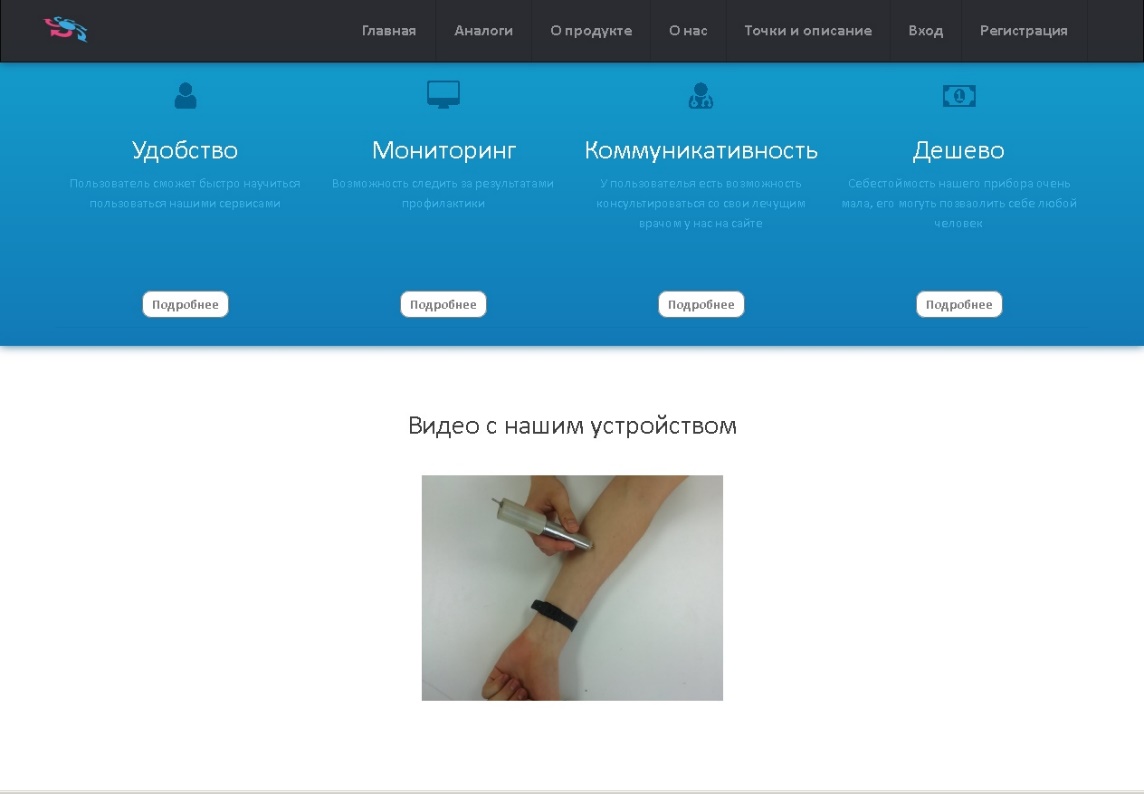 Акупунктурный электростимулятор
ШО’ОК
Мобильное приложение
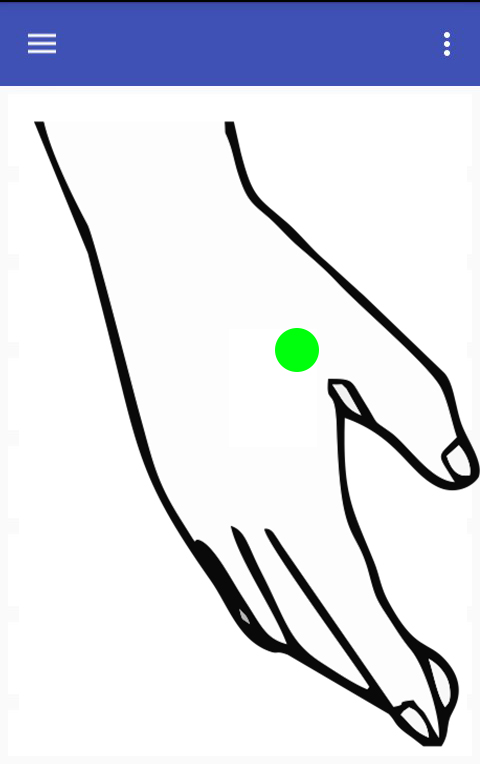 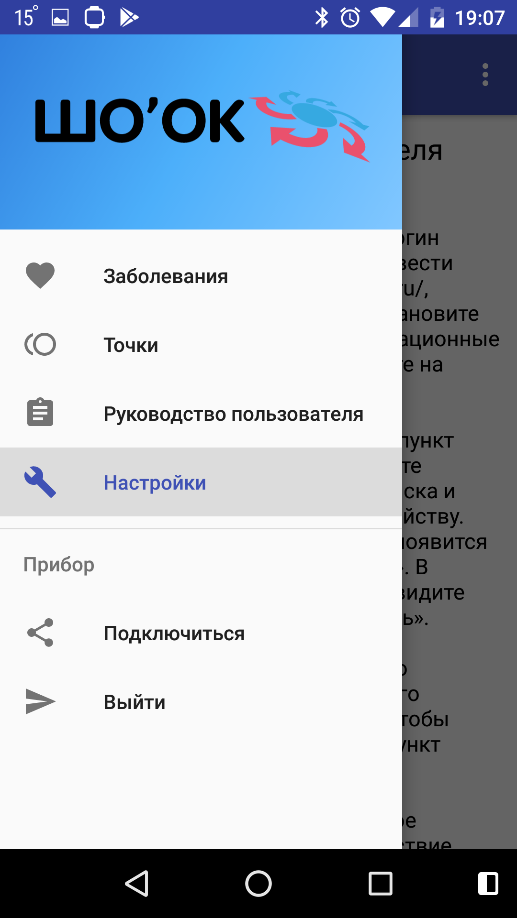 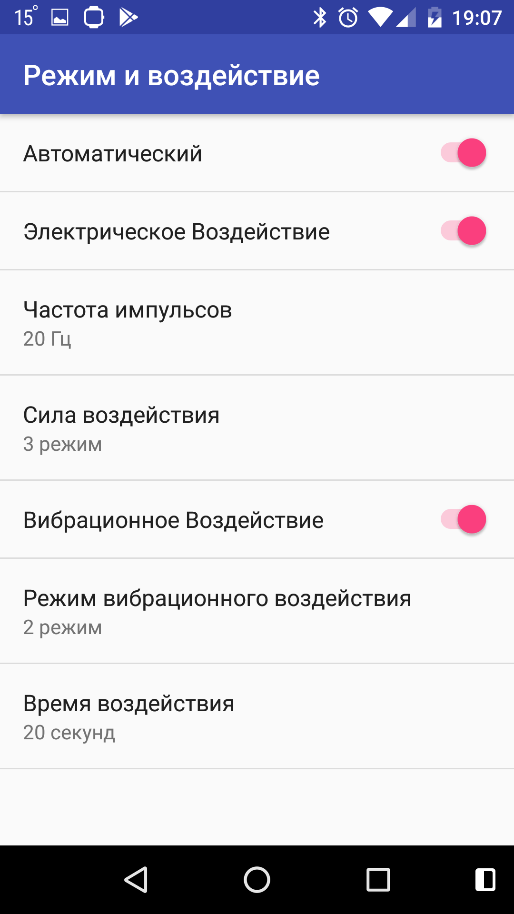